Acid base balance -  2
Dr. S. Parthasarathy 
MD., DA., DNB,  MD (Acu), Dip. Diabetes,  Diploma in  Software based  statistics,  PhD ( physiology),  IDRA , FICA
Certifícate in USGRA
Dangers of acidosis
Extracellular pH does not indicate the intracellular pH, 
It is in equilibrium with the intracellular milieu and is important as it can be manipulated to alter the latter.
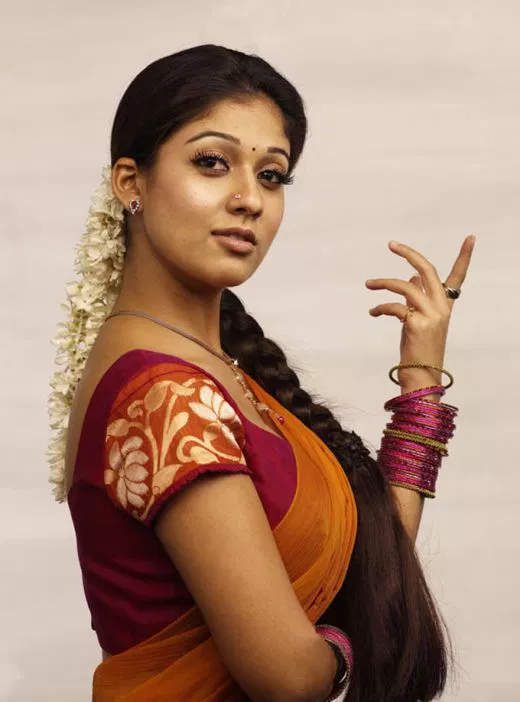 What acidosis causes to us ?
Cardiovascular system !! 
7. 4 to 7.1 – sympathetic release – catecholamines – tachycardia 
Below 7.1 – direct myocardial depression – 
Bradycardia 
Decreased response to catecholamines – but vagal responses remain intact 
Same with inotropy – pH change
Cardiovascular system !!
Both atrial and ventricular dysrhythmias are more common under conditions of acid-base derangements.
threshold for ventricular fibrillation is lowered by decreasing pH and increased by increasing pH
Is it the pH change or potassium change ? 
change of 0.1 pH units can cause the serum potassium level to change as much as 0.5-1.5 mmol/L in the opposite direction.
Cardiovascular system !!
The increasing level of circulating catecholamines and decrease in pH may cause an increase in ventricular ectopy.
Is the agent arrythmogenic ? 
Halothane ? 
Acidosis - Direct myocardial depression – 
impairment of calcium entry into the cells and/or the decreased release of calcium from the intracellular storage sites
Acidosis causes a rise in extracellular K+, and hyperkalemia may influence the contractility as well as the rhythm of the heart

Without hyperkalemia , depression is there
Alkalosis
Increased contractility – catecholamine response 
Increased coronary vascular resistance
ODC shift to left – decreased offload 
Increased oxygen extraction  
Unbound Plasma calcium decreased
SVR
The direct effect of increasing acidemia on systemic (nonpulmonary) arterial vasculature is vasodilation.
Respiratory acidosis – more intracellular acidosis – hence vasodilation is more 
Alkalosis tends to produce vasoconstriction (except for the pulmonary vasculature).
SVR
Metabolic acidosis will directly dilate arterial vessels of the skin and skeletal musculature, the renal and splanchnic beds, and the uterine and coronary arteries.
 Respiratory acidosis has the same effect, but to a greater degree on the vasculature of the kidney, gastrointestinal tract, and uterus.
Think of catecholamine response !!
Cardiac output
Heart rate - contractility - increase earlier 
Arterial vasodilation 
Venous tone increased 

Cardiac output is high 

Late and severe acidosis – cardiac output decreases but with more venous return =- CCF
Essence ??
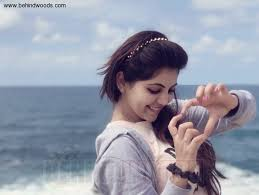 Respiratory system
The respiratory response to acidosis is to increase minute ventilation (VE ) . This is accomplished by a substantial increase in tidal volume and a slight increase in respiratory rate (Kussmaul respiration).

Respiratory acidosis – more stimulation – faster response
2-3L/ min for each I mmHg increase in Paco2
 This increase in ventilation peaks at a Paco2 of about 13.3kPa (or 100mmHg), 
further increases in Paco2 will cause respiratory depression
Volatile anesthetic agents decrease the slope of the response to CO2 in a dose-dependent fashion
Airway resistance
Acidosis – direct bronchodilation 
But clinical – hydrogen ion induced vagal stimulation and bronchoconstriction predominates 

Alkalosis – direct brochoconstriction 
Central bronchodilation 
Broncho constriction predominates = useful in pulmonary embolism ?
Bohr effect 

Alkalosis – shift to left 
Acidosis – shift to right 

But after this 2-3 DPG levels fall due to decreased glycolysis – shifts back in acidosis ?
The response of the pulmonary vasculature to pH changes is the opposite of that in the other vascular beds, in that resistance is increased in acidosis and decreased in alkalosis.
pH 
HPV
Gastrointestinal effects
Isolated gastric and esophageal tissue have decreased spontaneous rate and amplitude of intrinsic neural discharge when bathed in an acid medium." 
These effects may be magnified by concurrent derangements of potassium, magnesium, and calcium. 
Clinically, this may correlate with the vague abdominal pain, nausea, and vomiting often seen with acidosis.
Renal effects
Direct response of vasodilation is not found much 
Catecholamine induced vasoconstriction predominates
Utero placental effects
Acid-base imbalance affects the fetus directly through the placenta and indirectly by means of changes in placental blood flow

Acidosis – uterine vasodilation
Alkalosis
Respiratory alkalosis produces a significantly greater reduction in uteroplacental blood flow than metabolic alkalosis for a given change in pH. 
Alkalosis also causes a leftward change in the maternal oxygen-hemoglobin dissociation curve, increasing the affinity of maternal hemoglobin for oxygen, and therefore decreasing the quantity of oxygen available to the fetus. 
The combination of vasoconstriction and decreased oxygen delivery seen in severe alkalosis (pH> 7.65) will cause fetal hypoxemia and metabolic acidosis.
Neuroendocrine effects
A rise in Paco2, results in vasodilation and increased cerebral blood flow.
 
An increase in Paco2 to 1O.6kPa (80mmHg) will approximately double the cerebral blood flow, whereas reducing the PacO2 to 2.7kPa (20mmHg) will halve the blood flow.
Further increase in PaCO2 may go for coma 
Acidosis decrease temperature – alter regulation
Electrolyte effects
During periods of acidosis, hydrogen ions compete for the negatively charged binding sites on albumin, displacing calcium and increasing the proportion of serum ionized calcium. Conversely, alkalosis causes an increase in available protein binding sites, a reduction in ionized calcium concentrations, and clinical hypocalcemia
Calcium
Potassium
Serum potassium and pH levels are usually reciprocal, i.e. when pH falls, serum K+ rises.
Alkalosis – hypokalemia
previous assessments implied that each 0.1 unit change in pH caused a 0.6mmoI/L change in potassium ion concentration, we now know that this relation is nonlinear
Many studies !!
Mammalian or non mammalian 
ECF or ICF 
In vitro 
Temperature – low at 28 
Single tissue or on the whole ! 

Does exercise matters !! 
Does cardiac output and bohr effect make us live ?
Process or insult – which matters !
Failure to reverse the underlying pathological cause for acidosis, whether hypoxic, ischaemic, or due to mitochondrial dysfunction, is universally associated with poor outcome. 
The crucial question is therefore ‘how damaging is acidosis or alkalosis in its own right
The biological effects of metabolic alkalosis are directly resultant to associated problems such as hypovolemia and potassium and chloride depletion
Is it vomiting and hypovolumia
The basis
Process 
Metabolic or respiratory ?? 
Early catecholamine response
Systemic or pulmonary  
Late direct action 
Respiratory compensation 
ODC
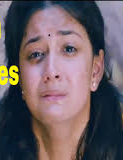 Thank you all